BriteEvent® temperature stripinformation, application, and read
Information
Temperature strip reads in two-degree increments between 90°F – 100°F 
Temperature strip provides continuous temperature readings
Indicator square (event) is green
Drug testing personnel have 4 minutes to read and record temperature

Do not read other squares (events), only green event.
Application and read
Collect specimen in urine collection cup
Place temperature strip on outside of urine collection cup below the specimen fill level
Read the green indicator square (event) by looking directly above at Fahrenheit number
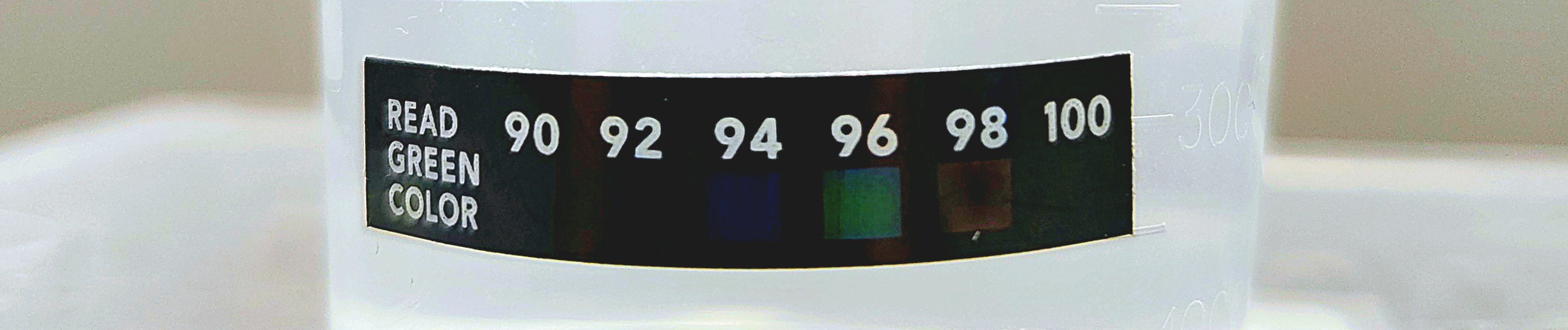 Green event indicates 96 °F
Resources - SRV Damage Preventions